TIẾT 23 -24: BÀI 7
ĐỊNH DẠNG VĂN BẢN
ĐỊNH DANG VĂN BẢN
“Mục tiêu bài học”
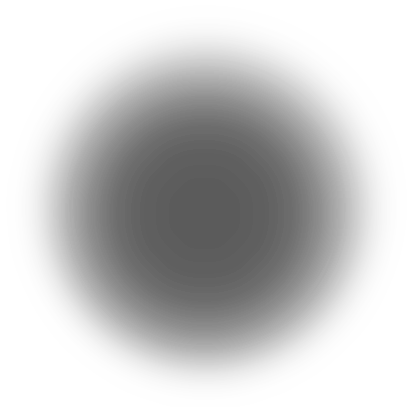 Nêu được các chức năng đặc trưng của phần mềm soạn thảo văn bản
Trình bày được tác dụng của công cụ căn lề, định dạng văn bản.
Thực hiện được việc định dạng văn bản, trình bày trang văn bản và in.
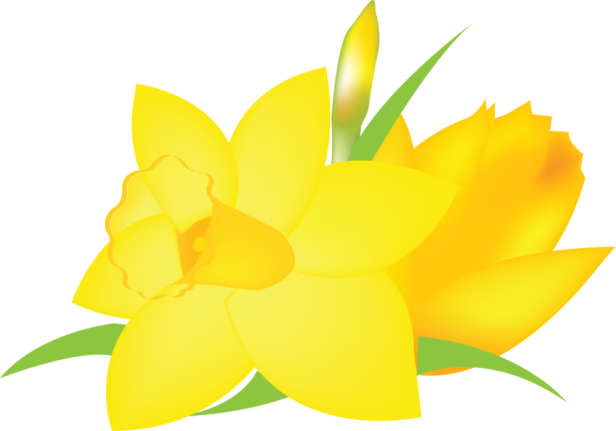 ĐỊNH DẠNG VĂN BẢN
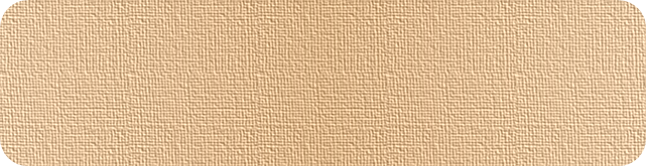 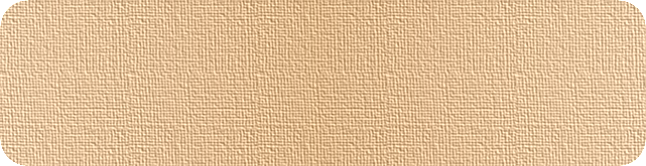 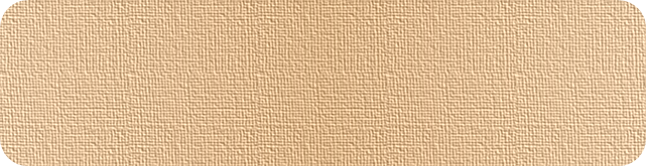 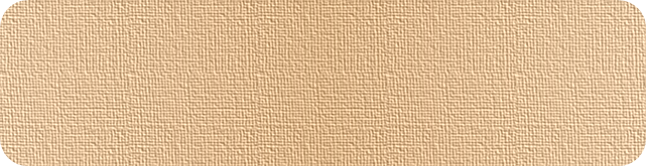 NỘI DUNG BÀI HỌC
2. ĐỊnh dạng văn bản và in
1. Phần mềm soan thảo văn bản
Họ tên
3. Thực hành: Định dạng văn bản
Thêm chữ
Ba bạn An, Minh, Khoa đã bàn về nội dung cuốn sổ Lưu niệm của lớp.
Khoa: Nếu làm trên máy tính, mình có thể gửi cho thầy cô và các bạn xem trước để góp ý, khi cần sửa lại cũng thuận tiện. Hơn nữa, ngoài cuốn sổ lưu niệm in ra cho mỗi bạn, mình vẫn còn tệp lưu trữ trong máy tính để phòng khi cuốn sổ đã in bị hỏng hoặc thất lạc .
Minh: Thử cấn nhấc làm lên máy tính xem sao. Những năm ở tiểu học, chúng mình đã học và sử dụng nhiều phần mềm trên máy tính.
An: Nội dung cuốn sổ vết về cảm nghĩ, ảnh chụp, dạnh sách các bạn trong lớp… Tớ nghĩ mình mua một cuốn sổ để viêt và dán ảnh vào đó.
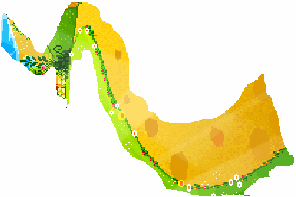 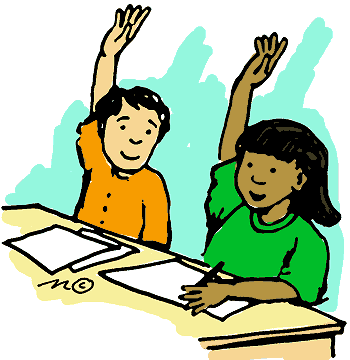 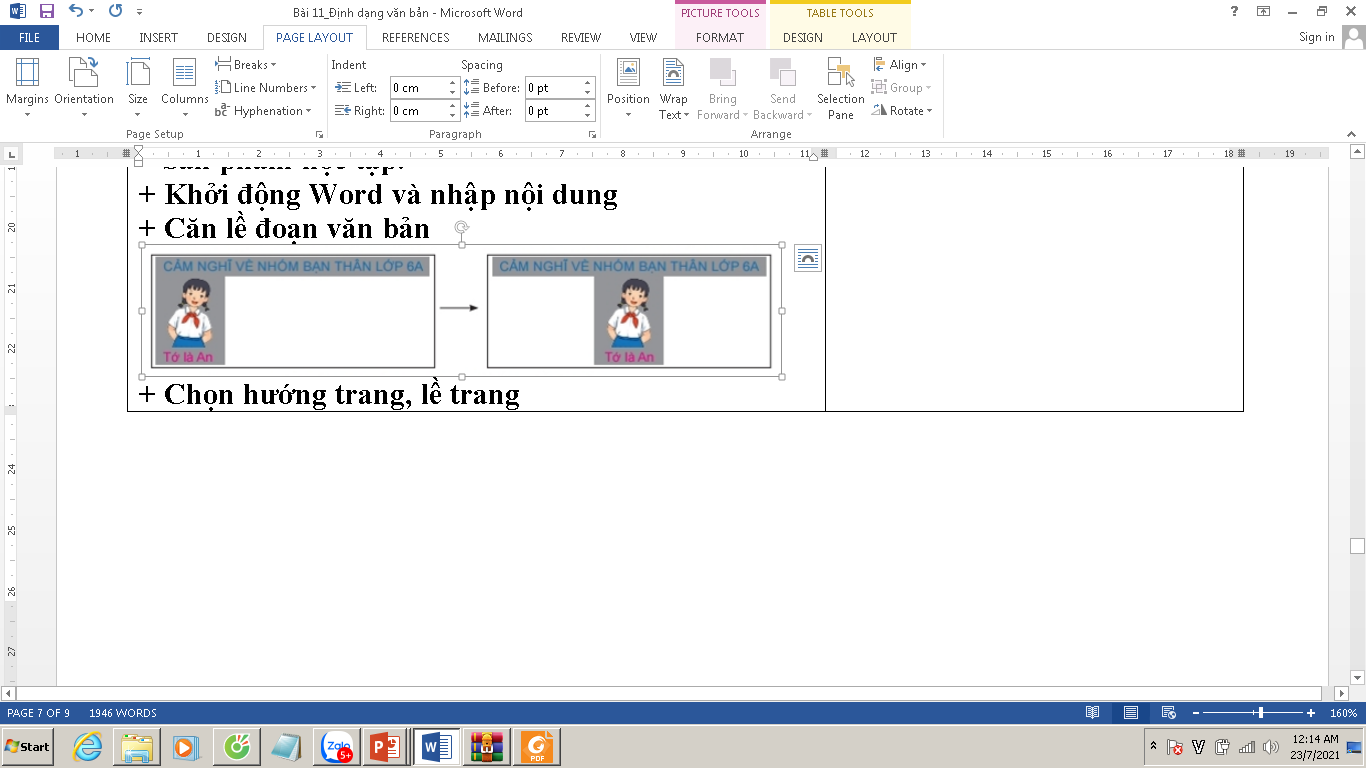 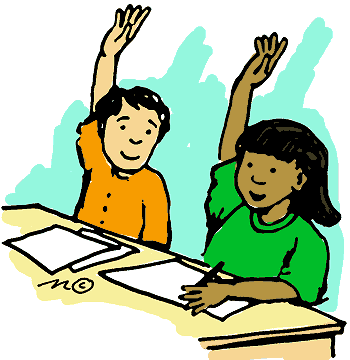 1. Phần mềm soạn thảo văn bản
Dựa vào sơ đồ tư duy, em hãy lựa chọn các phần mềm cần sử dụng để tạo nội dung cho cuốn sổ lưu niệm trên máy tính
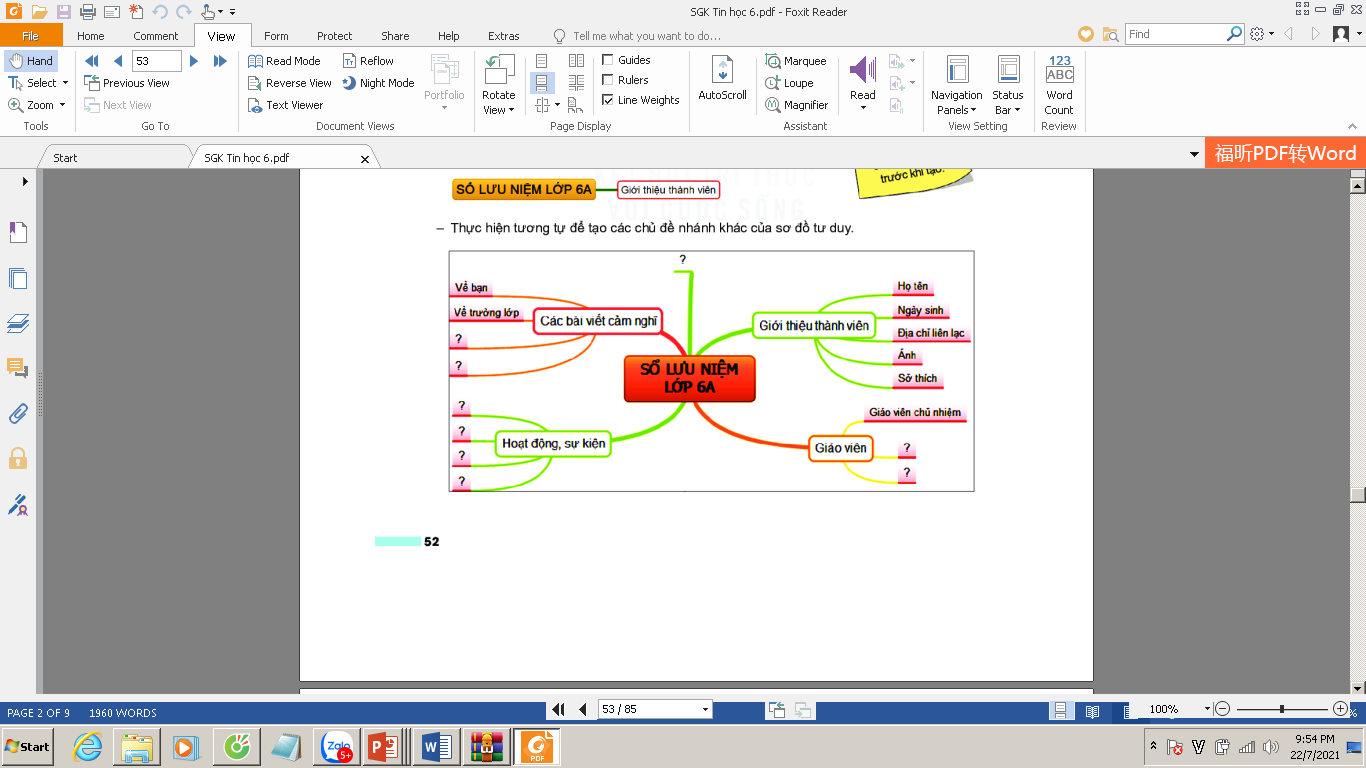 Hoạt động nhóm ….  phút
1. Các phần mềm đó có chức năng gì để giúp
 em hoàn thành công việc?
2. Em sẽ sử dụng những chức năng nào của phần
 mềm soạn thảo văn bản để tạo nội dung cho 
cuốn sổ lưu niệm?
Đáp án
1:  Chức năng: + Tạo và định dạng văn bản+ Biên tập, chỉnh sửa nội dung+ Lưu trữ văn bản+ In văn bản 2: Định dang đoạn văn bản
2. Định dạng văn bản và ina. Định dạng đoạn văn bản
Em hãy quan sát bài theo mẫu định dạng sau:
Vậy làm thế nào để định dạng được đoạn văn bản như trên?
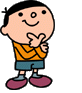 Trong hình trên gồm những công cụ nào để định dạng đoạn văn bản ?
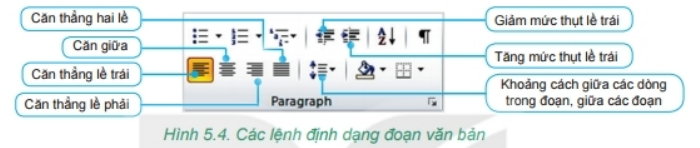 a. Định dạng đoạn văn bản
+ Căn thẳng lề trái, lề phải, căn giữa, căn thẳng
 cả hai lề. 
+  Giảm (tăng) mức thụt lề trái 
+ Khoảng cách giữa các dòng trong đoạn, giữa 
các đoạn ( Các lệnh nằm trong dải lệnh )
Vào Home / Paragraph
b. Định dạng trang văn bản
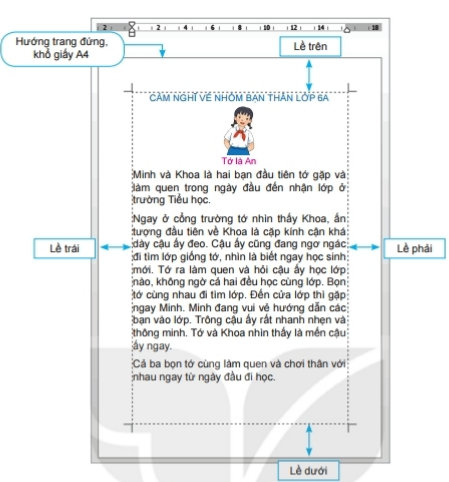 Em có nhận xét gì về văn bản trên?
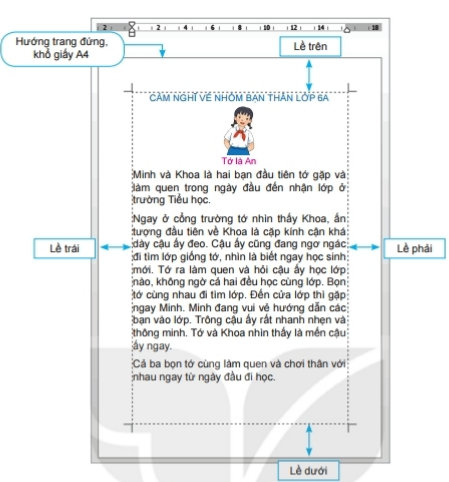 Cách  bước định dạng trang văn bản?
Nháy chuột vào dải lệnh Page layout / Page setup 
=> Hộp thoại Page setup
* Chọn hướng trang:
Cách  chọn hướng trang in?
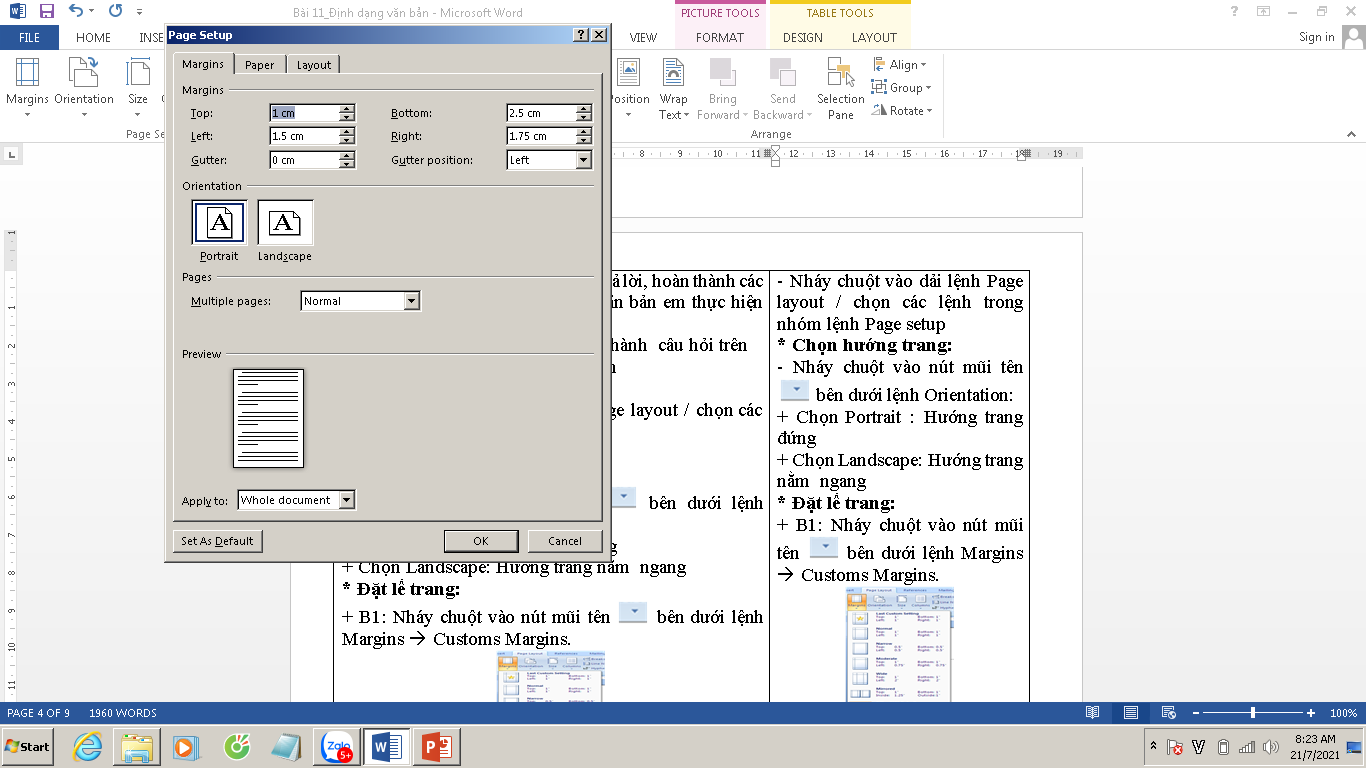 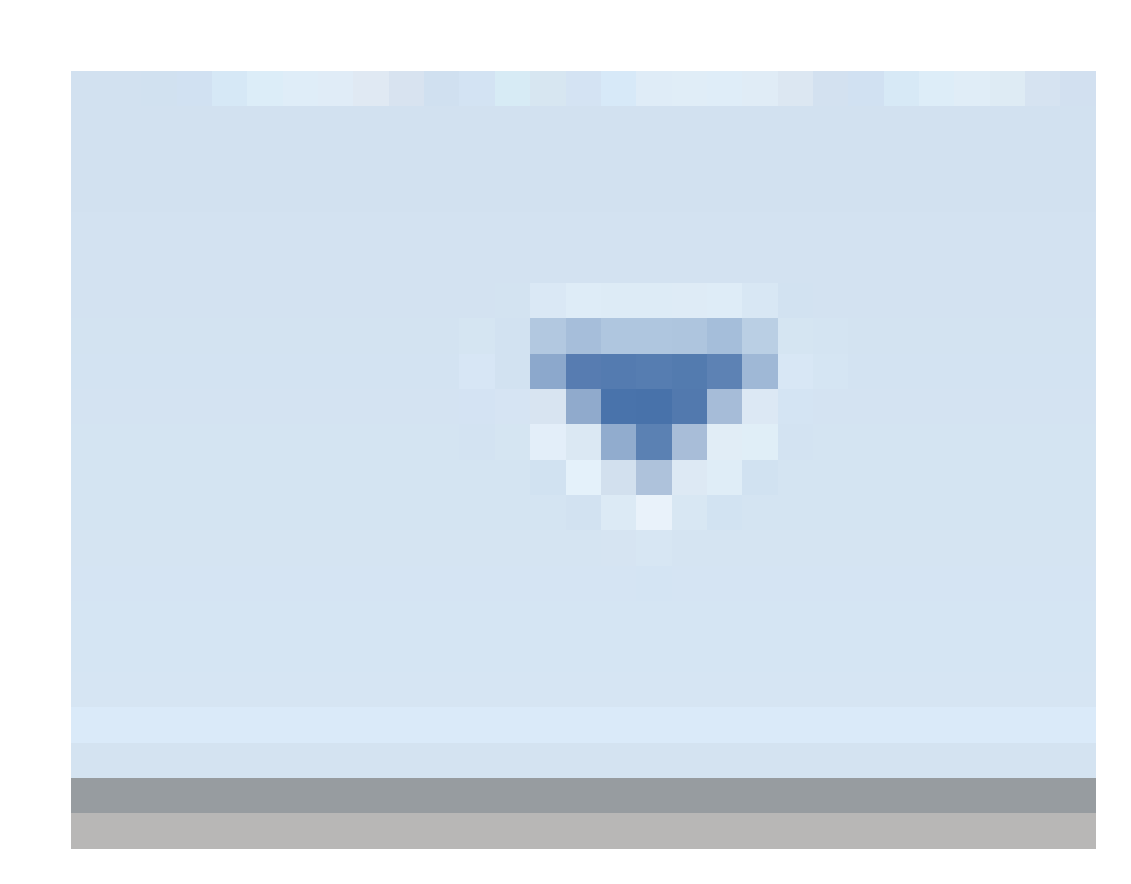 * Chọn hướng trang
Nháy chọn Orientation hoặc chọn Orientation trên thanh công cụ
+ Chọn Portrait : Hướng trang đứng
+ Chọn Landscape:
Hướng trang nằm  ngang
+ Chọn OK
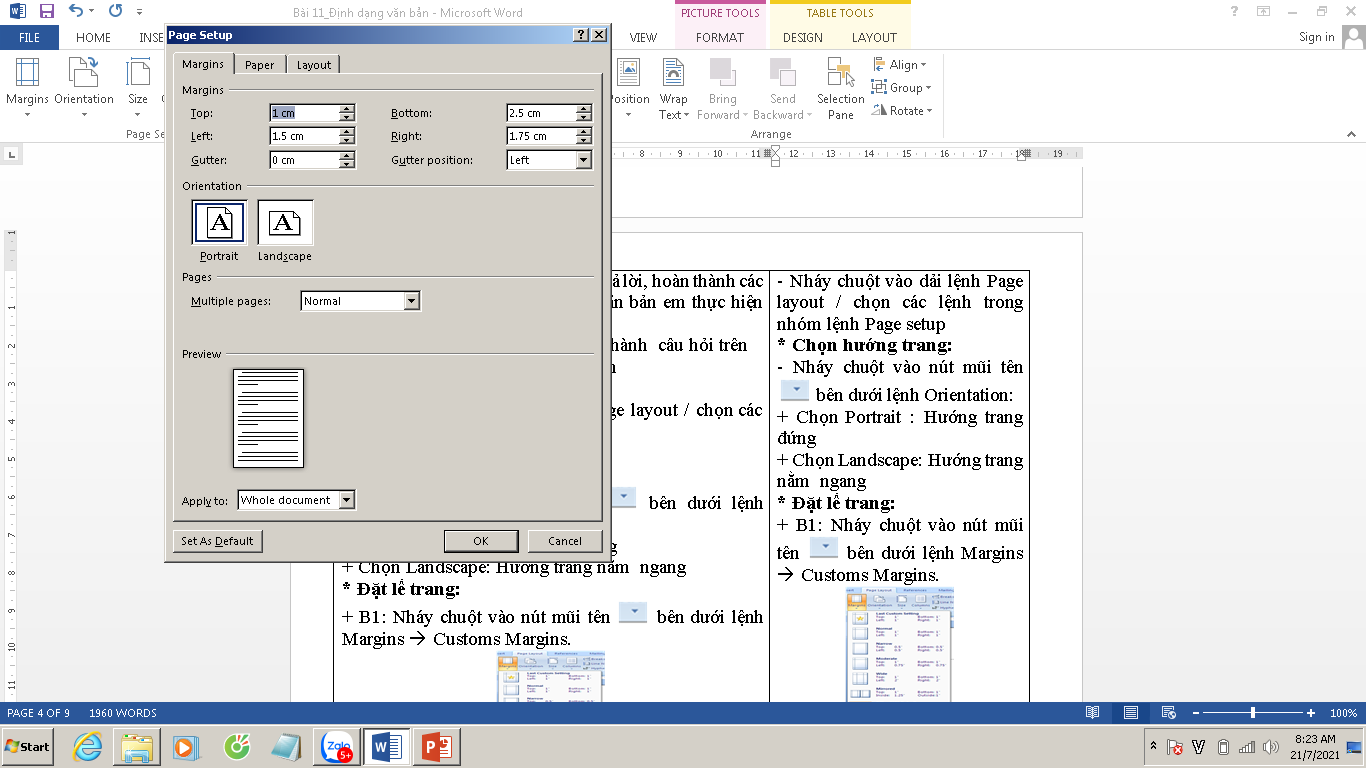 * Đặt lề trang
Nháy chọn Margins hoặc Margins / Custiom Margins trên thanh công cụ 
• Top: Lề trên. 
• Bottom: Lề dưới. 
• Left: Lề trái. 
• Right: Lề phải
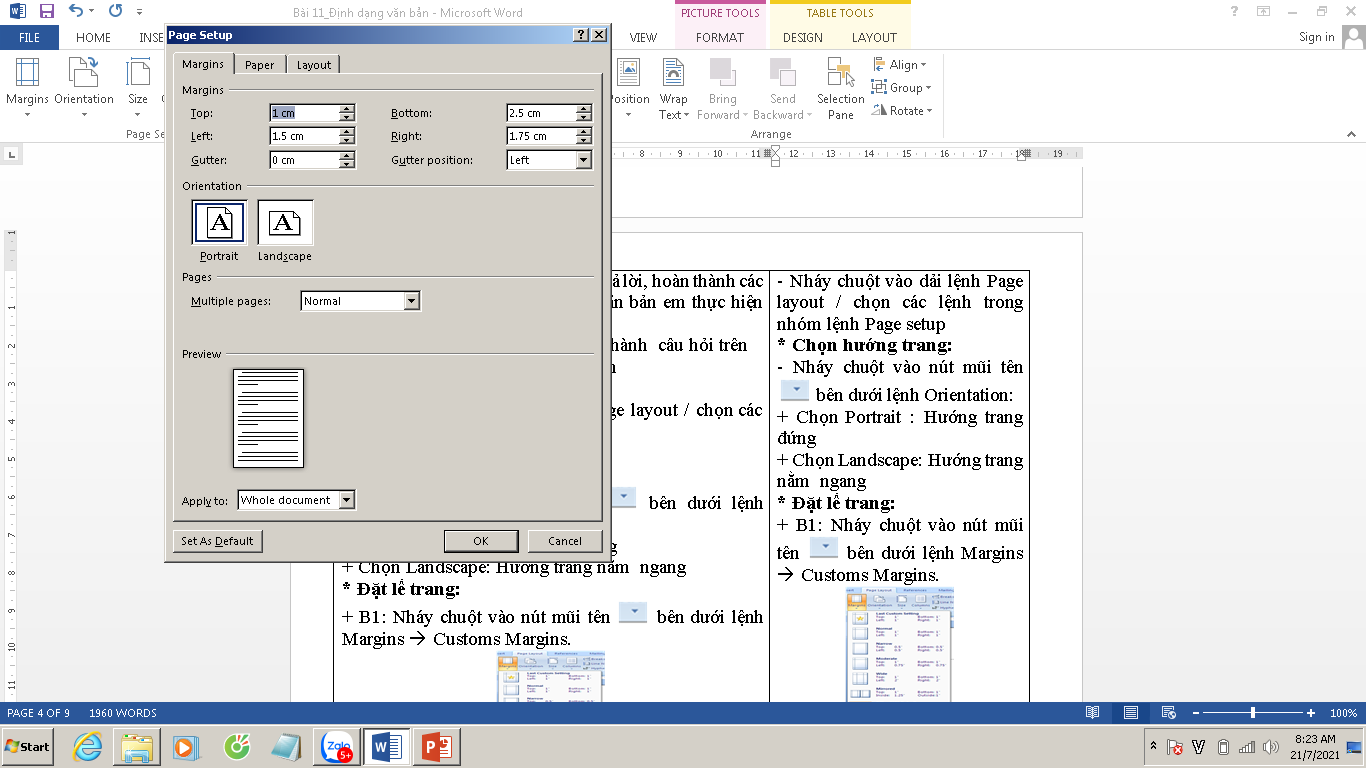 * Lựa chọn khổ giấy
Nháy chuột vào nút mũi tên bên cạnh size / chọn khổ giấy A4
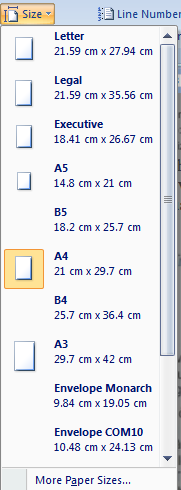 c. In văn bản
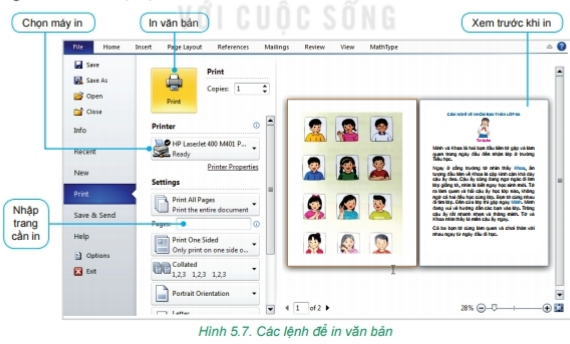 File / Print / Print 
(máy in)
BÀI TẬP TRẮC NGHIỆM
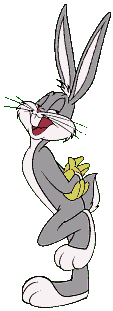 Câu 1: Mục đích của định dạng văn bản là:
A. Văn bản dễ đọc hơn
B. Trang văn bản có bố cục đẹp
C. Người đọc dễ ghi nhớ các nội dung cần thiết
D. Tất cả ý trên
Câu 2: Để thay đổi cỡ chữ của kí tự ta thực hiện:
A. Chọn kí tự cần thay đổi
B. Nháy vào nút lệnh Font size
C. Chọn size thích hợp
D. Tất cả các thao tác trên
Câu 3: Chữ đậm chữ nghiêng, chữ gạch chân,…được gọi là:
A. Phông chữ
B. Cỡ chữ
C. Kiểu chữ
D. Tất cả ý trên
THỰC HÀNH
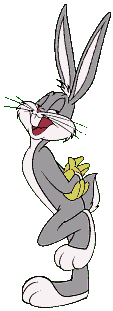 Em hãy định dạng bài theo mẫu sau:
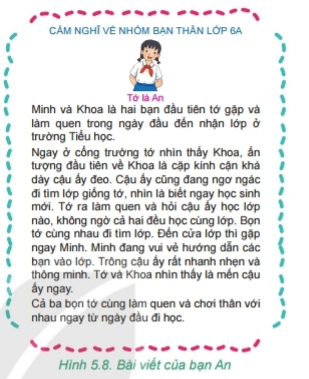 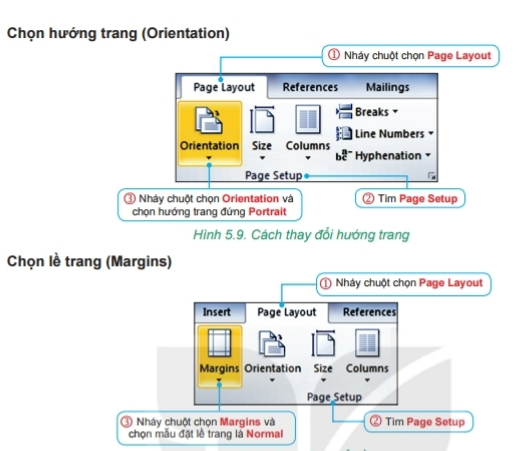 Yêu cầu
Nhập và định dạng  theo mẫu
Căn lề co văn bản
Chọn hướng trang và lề trang
Lưu tệp tin
XIN CHÂN THÀNH CẢM ƠN!